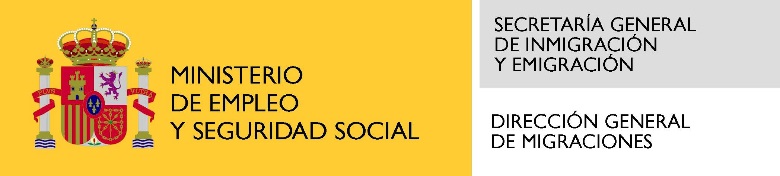 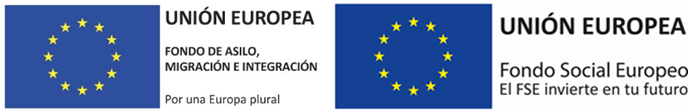 CONVOCATORIA DE SUBVENCIONES PROTECCIÓN INTERNACIONAL 2018
8 DE MAYO DE 2018
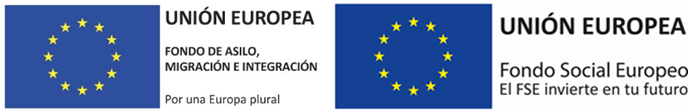 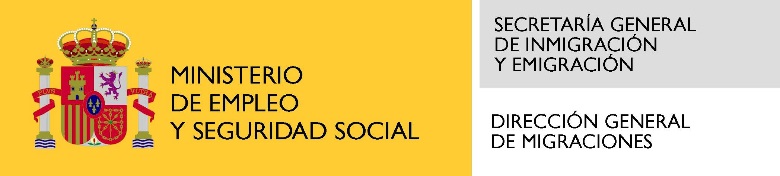 RESOLUCIÓN
RESOLUCIÓN DE 25 DE ABRIL DE 2018 DE LA DIRECCIÓN GENERAL DE MIGRACIONES POR LA QUE SE CONVOCAN SUBVENCIONES EN EL ÁREA DE PROTECCIÓN INTERNACIONAL Y PARA LA ATENCIÓN SOCIOSANITARIA EN LOS CENTROS DE ESTANCIA TEMPORAL DE INMIGRANTES DE CEUTA Y MELILLA 

PUBLICACIÓN EXTRACTO BOE: 3 DE MAYO DE 2018 TANTES Y BENEFICIARIAS DE PROTECCIÓN INTERNACIONAL, DEL ESTATUTO DE APÁTRIDA Y DE PROTECCIÓN TEMPORAL

BOE: 4 DE JULIO DE 2015
2
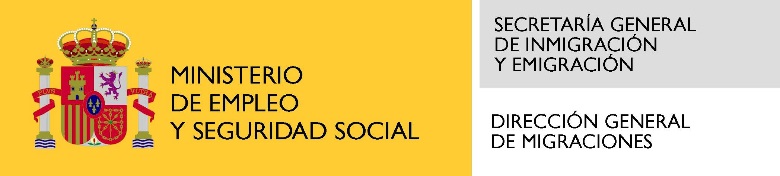 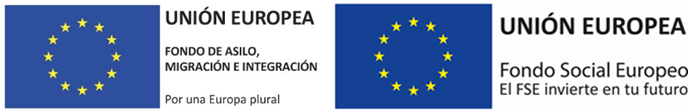 PRESUPUESTO
3
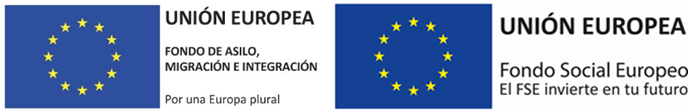 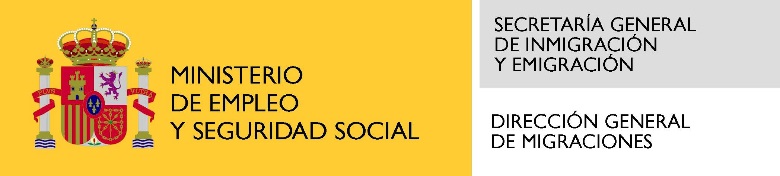 PRIORIDADES
Proyectos financiados por Presupuestos Generales del Estado

Prioridad I. Proyectos dirigidos a la creación y mantenimiento de dispositivos de acogida y el desarrollo de itinerarios de integración.

Proyectos cofinanciados por el Fondo de Asilo, Migración e Integración (FAMI)

Prioridad II. Proyectos que faciliten la atención sociosanitaria en los Centros de Estancia Temporal de Inmigrantes (CETI) de Ceuta y Melilla.
Prioridad III. Proyectos dirigidos a la sensibilización (III.1), formación de profesionales (III.2) y acogida de grupos específicos (III.3).
Prioridad IV. Equipamiento y adaptación de inmuebles.

Proyectos cofinanciados por FSE (P. O. de Inclusión Social y de la Economía Social )

Prioridad V. Proyectos de empleo.
4
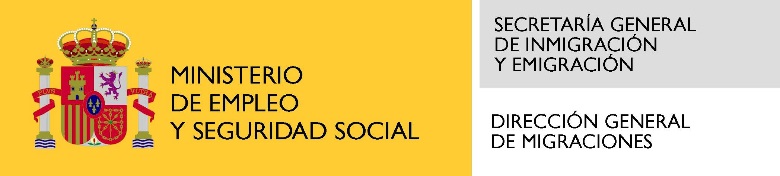 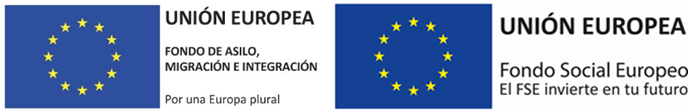 PRIORIDADES
Presentación de solicitudes (apartado Quinto convocatoria):

Un proyecto por cada Prioridad, salvo en caso de Prioridad III (uno por cada tipo).
Un proyecto de Prioridad I (Acogida) deberá ir acompañado de otro de Prioridad V (Empleo).
No se podrán presentar proyectos de las Prioridades IV (Equipamiento) y V (Empleo) si no se presenta otro de las Prioridades I o III.3.
Se deberán tener en cuenta las limitaciones para cada Prioridad sobre importes mínimos y máximos del coste total de los proyectos:
5
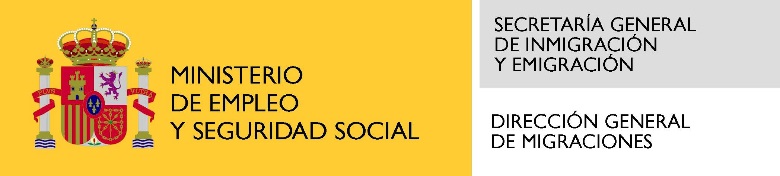 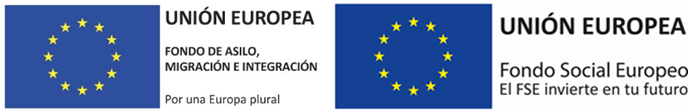 Cofinanciación
Cofinanciación FAMI: 	Hasta 90%

Cofinanciación FSE: 	80% regiones menos desarrolladas 				(Extremadura), regiones en transición 			                (Andalucía, Canarias, Castilla La 				Mancha, Melilla y Murcia) y algunas 				consideradas más desarrolladas  				(Asturias, Ceuta y Galicia)
			
			50% resto más desarrolladas (Aragón, 				Cantabria, Castilla y León, Cataluña,				Islas Baleares, La Rioja, Madrid, 
			Navarra, País Vasco y Comunidad
			Valenciana)

Financiación propia: 	Mínimo 0,12%
N
6
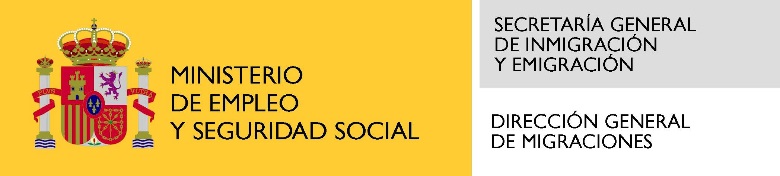 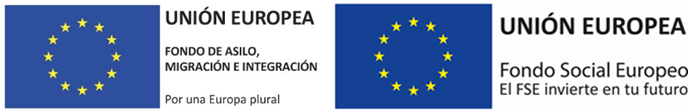 PRESENTACIÓN DE SOLICITUDES
20 días naturales a partir de la publicación en BOE (03/05/2018): último día 23/05/18

Presentación de la solicitud: 
Se formulará en los modelos que se acompañan como Anexos I a V y estarán dirigidas a la Dirección General de Migraciones.

Dichos modelos están disponibles en la Sede Electrónica del MEYSS  y en la web MEYSS.

Se presentarán en archivos pdf firmados electrónicamente en formato PADES, junto con el resto de la documentación, en la Sede Electrónica del MEYSS. 

Los anexos, la documentación obligatoria (art. 6.3 de la Orden de Bases) y la complementaria, se presentarán en documentos individualizados, siendo necesario que cada uno de ellos se encuentre firmado electrónicamente, con certificado electrónico cualificado del responsable de la entidad solicitante. La documentación de los proyectos se presentará debidamente organizada según Prioridad o tipo de proyecto.

Subsanación de la solicitud: 10 días hábiles 
	La Subdirección General de Integración de los Inmigrantes requerirá al interesado, mediante notificación en la Sede Electrónica del MEYSS, para que subsane las faltas u omisiones.
7
N
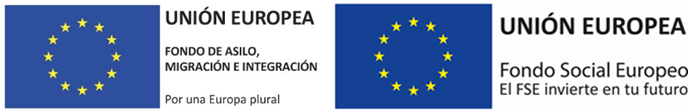 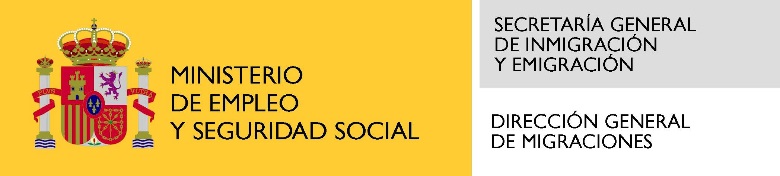 ANEXOS
Anexo I. Solicitud:

Correo electrónico a efectos de notificaciones (para aviso de cortesía cuando se produzcan). 
El contenido del apartado 3 (cuantía solicitada) debe coincidir con lo indicado en los apartados correspondientes del Anexo III.

Anexo II. Entidad:

Documentación acreditativa de:
Sistemas de evaluación y de calidad.
Programa de voluntariado.
Auditoría externa (la más reciente de los dos últimos ejercicios).
8
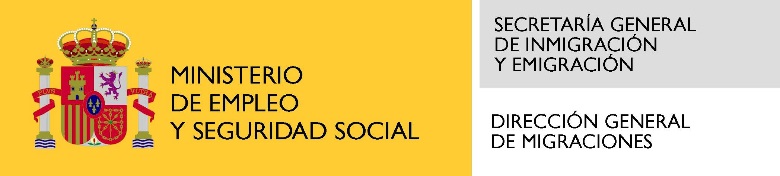 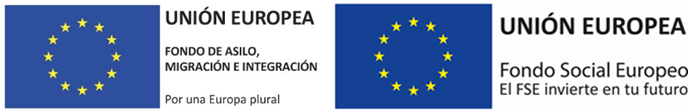 ANEXOS
Anexo III. Proyecto:
Un proyecto por cada Prioridad, salvo en caso de Prioridad III (uno por cada tipo).
En el presupuesto:
Cada Prioridad tiene su propio modelo de presupuesto.
El presupuesto total del proyecto está formado por la cuantía solicitada, la financiación propia y otras fuentes de financiación.
Las otras fuentes de financiación que figuren en el presupuesto tienen que estar concedidas a fecha de la presentación de la solicitud (de acuerdo con art. 30 LGS cuando la cuenta justificativa debe incluir la aplicación de esos fondos a las actividades subvencionadas).
En su caso, otras fuentes previstas de financiación se incluirán en los apartados 11.2 y 11.3 del Anexo III.
Anexo IV. Compromiso de financiación propia. 
Anexo V. Cuestionario de valoración de la calidad en la gestión de proyectos similares subvencionados por otros órganos públicos concedentes.
9
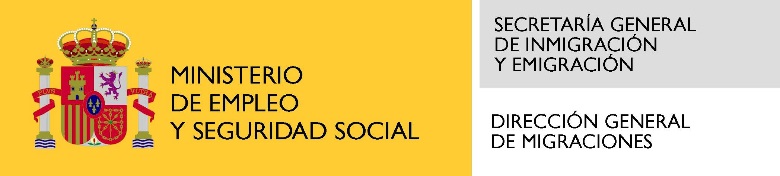 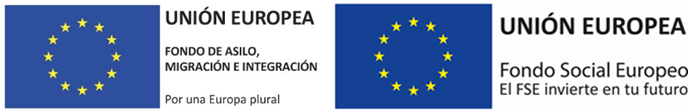 PLAZO DE EJECUCIÓN
Prioridades I, II, IV y V desde 1 enero 2018 - 31 diciembre 2019.

Prioridad III desde 1 enero al 31 diciembre 2019.

En proyectos de continuidad, el plazo de ejecución podrá extenderse desde la fecha de finalización de la ejecución real del proyecto subvencionado en la convocatoria anterior hasta el 31 de diciembre de 2019.
10
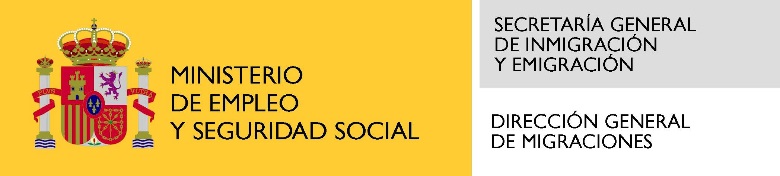 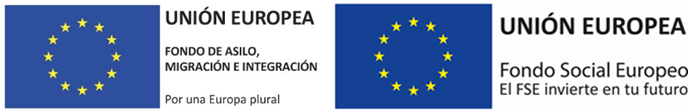 FORMA DE PAGO
PRIORIDADES I, II, III y V:  El pago se realizará en 3 plazos:

 Pago anticipado tras resolución de concesión: 80% de la cuantía concedida.
 2º Pago: 15% tras presentación de cuenta justificativa intermedia en 2019. 
 Pago final, en 2020 por el remanente tras presentación de la cuenta justificativa.


PRORIDAD IV (Equipamiento). Pago único anticipado por la totalidad de la cuantía concedida.
11
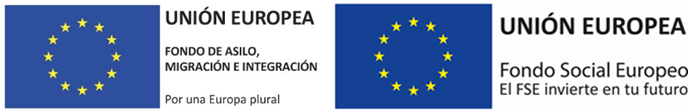 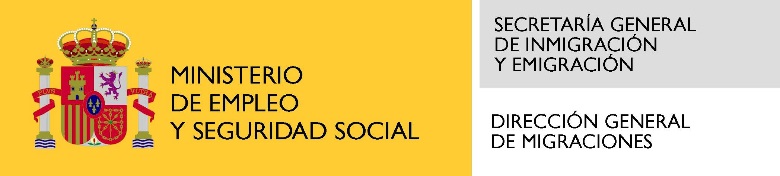 JUSTIFICACIÓN
Memoria intermedia: 






Justificación final: un mes a partir del fin del plazo ejecución (31 enero 2020).

La justificación final adoptará la modalidad de cuenta justificativa con aportación de informe auditor (artículo 74 del Reglamento de la LGS). El gasto derivado de la revisión de la cuenta justificativa tendrá la condición de gasto subvencionable con los límites establecidos en el apartado 6 del artículo 18 de la Orden de bases reguladoras.

La revisión del auditor abarcará el 100% de los gastos, salvo en proyectos de Prioridad I en los que podrá revisar una muestra representativa.

En proyectos de Prioridad I, se podrán imputar los gastos financieros, notariales y registrales derivados de los créditos que les sean concedidos a las entidades con el fin de comenzar su ejecución con anterioridad al abono de la subvención.
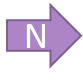 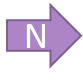 12
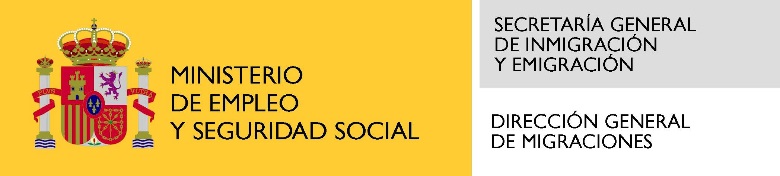 COSTES INDIRECTOS
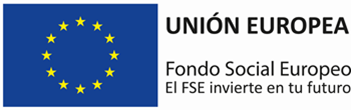 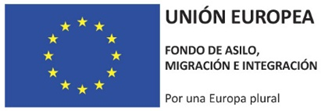 13
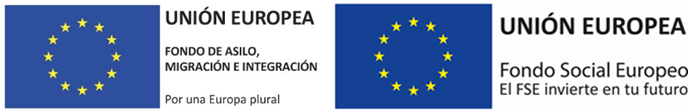 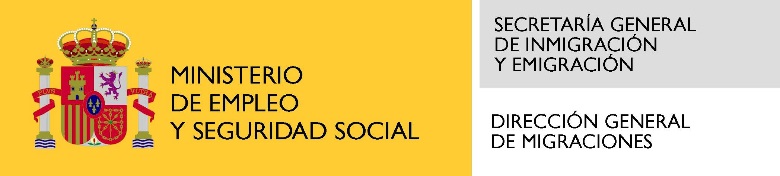 LOGOTIPOS
Los logotipos que deberán utilizarse, siguiendo las pautas que determina la convocatoria, para la difusión de los proyectos subvencionados serán los siguientes:
Logotipo del Fondo de Asilo, Migración e Integración:
Logotipo de la Dirección General de Migraciones:
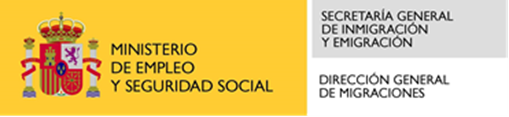 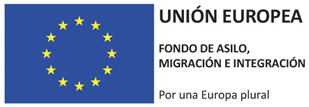 Logotipo del Fondo Social Europeo
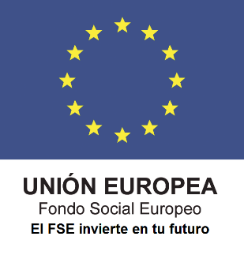 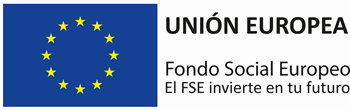 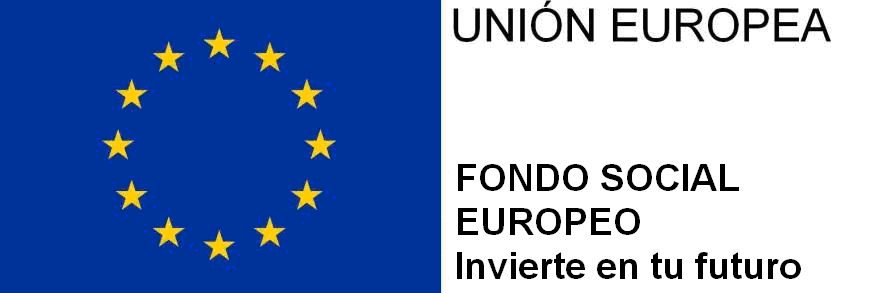 14
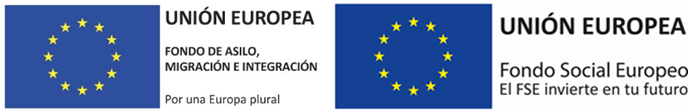 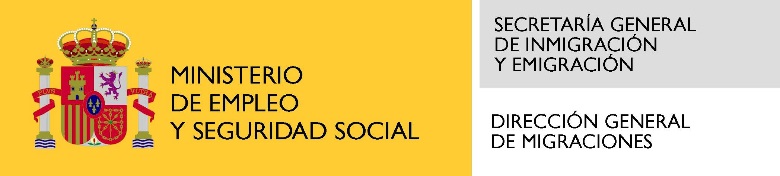 ACTUACIONES PRIORIDAD I
Prioridad I. Creación y mantenimiento de dispositivos de acogida y desarrollo de itinerarios de integración. Las actuaciones (descritas en Anexo A) se asocian a cada una de las fases del itinerario.

Fase previa – Evaluación y derivación:
 Primera acogida en territorio nacional y puestos fronterizos.

1ª Fase - Acogida:
 Acogida temporal

2ª y 3ª Fases – Integración y Autonomía:
 Intervención social

Actuaciones transversales a todo el itinerario (1ª, 2ª y 3ª fase):
 Aprendizaje del idioma
 Atención psicológica
 Asistencia jurídica
 Traducción e interpretación
 Estadística, informes y aplicaciones informáticas

Nota: El Manual de Gestión del Sistema de Acogida e Integración para solicitantes y beneficiarios de protección internacional está disponible en la Web.
15
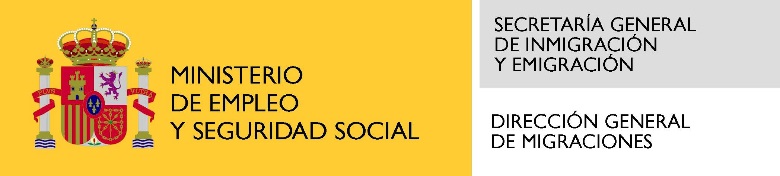 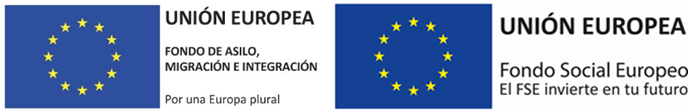 CONSIDERACIONES PRIORIDAD I
En Acogida Temporal los proyectos deberán:

Especificar número concreto de plazas, coste estimado por plaza y previsión de localizaciones.

Prever la atención a personas con necesidades de acogida particulares o en situación de especial vulnerabilidad.

Tener al menos 2 plazas adaptadas para personas con movilidad reducida en cada Comunidad Autónoma en la que desarrollen sus proyectos las entidades con más de 100 plazas de acogida (salvo autorización expresa de la SGII tras solicitud fundamentada de la entidad subvencionada).


Nota: Se recuerda que las entidades que presenten un proyecto para esta Prioridad deben presentar también un proyecto complementario de Prioridad V (Empleo).
16
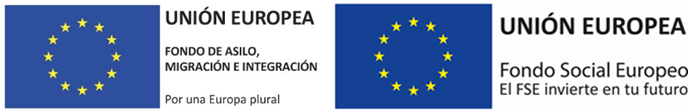 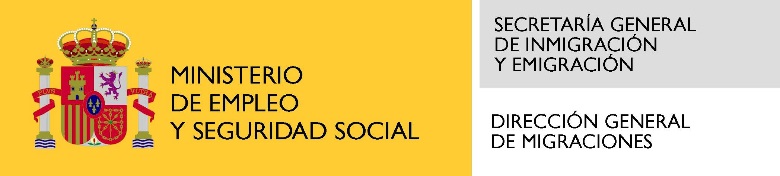 ACTUACIONES PRIORIDAD II
Prioridad II. Atención sociosanitaria en los CETI de Ceuta y Melilla.

Servicios complementarios a los que se prestan en los centros.

Actuaciones (descritas en Anexo A):

 Información, orientación e intervención social 
 Atención psicológica
 Asistencia jurídica
 Traducción e interpretación
 Formación, ocio y tiempo libre
 Actividades de asistencia sanitaria
17
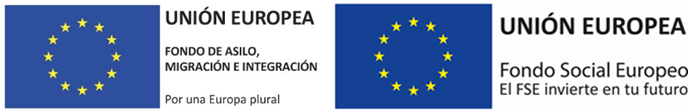 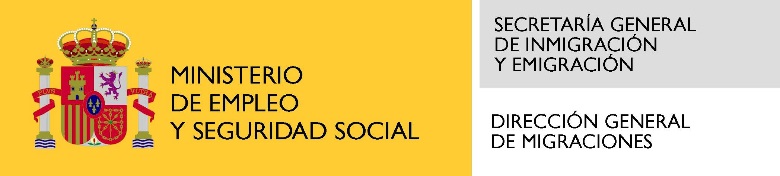 PRIORIDAD III
Prioridad III. Proyectos dirigidos a la sensibilización, formación de profesionales y acogida de grupos específicos.

Tipos de proyectos:

 III.1. Proyectos dirigidos a favorecer el conocimiento sobre personas solicitantes y beneficiarias de protección internacional, así como sensibilización de la sociedad de acogida.

 III.2. Proyectos de formación y perfeccionamiento de profesionales y personas voluntarias que desarrollen su actividad en el marco de las prioridades I, III.3 y V de esta convocatoria, así como otros agentes implicados.

 III.3. Proyectos dirigidos a la creación o mantenimiento de recursos específicos para la atención integral de grupos vulnerables. En estos proyectos se podrán desarrollar las mismas actuaciones previstas en la Prioridad I.
18
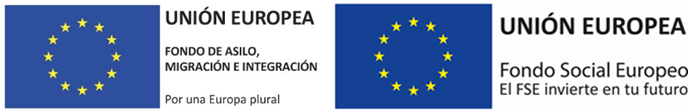 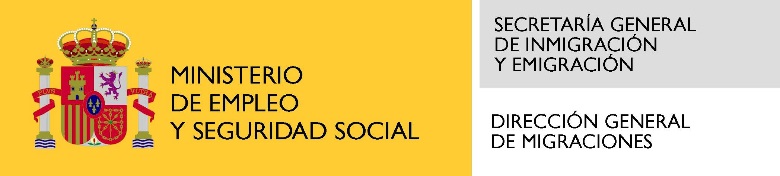 ACTUACIONES PRIORIDAD IV
Prioridad IV. Proyectos de equipamiento y adaptación de inmuebles.

Adquisición de recursos materiales adecuados para el funcionamiento o la adaptación de dispositivos de acogida, de las oficinas necesarias para la gestión de esos dispositivos y de las oficinas donde se prestan las actuaciones dirigidas a las personas solicitantes y beneficiarias de protección internacional previstas en el Sistema de acogida e integración.

Actuaciones (descritas en Anexo A):

 Adquisición de equipos informáticos.
 Adquisición de mobiliario y otros bienes inventariables.
 Obras para el acondicionamiento y adaptación de inmuebles.

Deberán destinarse los bienes al fin concreto para el que se concedió la subvención por un periodo no inferior a 5 años en caso de bienes inscribibles en un registro público ni a 2 años para el resto de bienes.
19
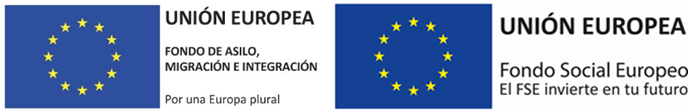 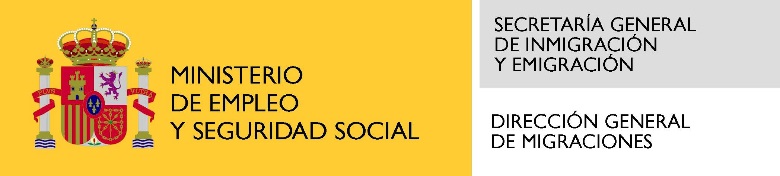 ACTUACIONES PRIORIDAD V
Prioridad V. Proyectos de empleo:

El objeto de la prioridad V es el desarrollo de itinerarios integrados de inserción laboral individualizados.

Además, se podrán incluir estas actuaciones: 

 Preparación y acompañamiento de iniciativas de trabajo por cuenta propia, con especial consideración a las de economía social.
 Acciones encaminadas a la erradicación de la trata de personas con fines de explotación sexual o laboral y que promuevan la inserción de las víctimas en el mercado de trabajo, mediante itinerarios de integración laboral y formación para el empleo.
 Acciones que posibiliten la inserción laboral de familias en zonas rurales con baja densidad de población.
 Acciones de apoyo para la diversificación profesional.
20
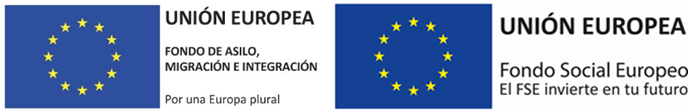 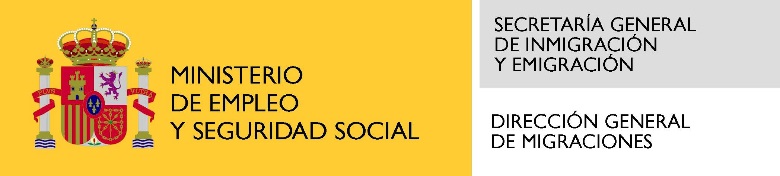 CONSIDERACIONES PRIORIDAD V
Prioridad V. Proyectos de empleo

 La formación destinada a una misma persona no puede ser doblemente financiada a través de las prioridades I, III y V.

 La formación incluida en los itinerarios de inserción laboral será complementaria de la incluida en los proyectos de las prioridades I y III.3, aunque el aprendizaje del idioma y la alfabetización digital e informática básica podrán formar parte tanto de itinerarios de integración como de los de inserción laboral.

 Las localizaciones deberán guardar coherencia con las de los proyectos de las prioridades I o III.3 presentados por la misma entidad.

 No se subvencionarán proyectos en el marco de esta prioridad si los solicitados en las prioridades I o III.3 no resultan favorables.
21
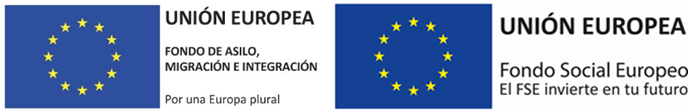 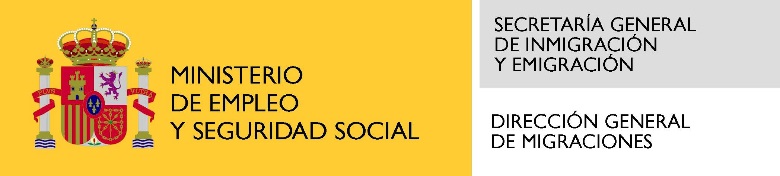 OBLIGACIONES ENTIDADES
Se establecen en el apartado Duodécimo de la convocatoria.
Algunas consideraciones:
 Cumplimiento de las instrucciones incluidas en:
 Manual del Sistema de Acogida e Integración y sus anexos:
Anexo I Procedimiento de Gestión de Plazas.
Anexo II Procedimiento de Gestión de Ayudas y derivación a segunda fase.
Manual de Justificación de proyectos financiados por la DGM.
Manual de Gestión de la convocatoria, complementario al manual de justificación.
 Cumplimiento del Protocolo para la detección y actuación ante posibles casos de Trata de Seres Humanos, elaborado por la SGII.
 Gestión de datos de personas beneficiarias de acogida en aplicación SIRIA.
 Gestión de datos de participantes en proyectos de empleo en I3L.
22
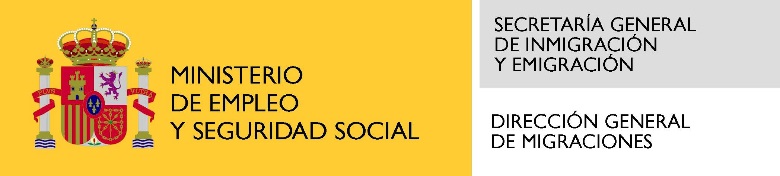 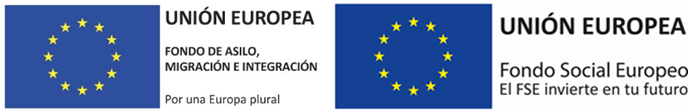 MUCHAS GRACIAS POR SU ATENCIÓNbuzón para consultas: subvenciones.asilo@meyss.es
23